L’AGENCE France Travail
DE PARIS BRANCION
ORGANISE UN FORUM MULTI SECTEURS
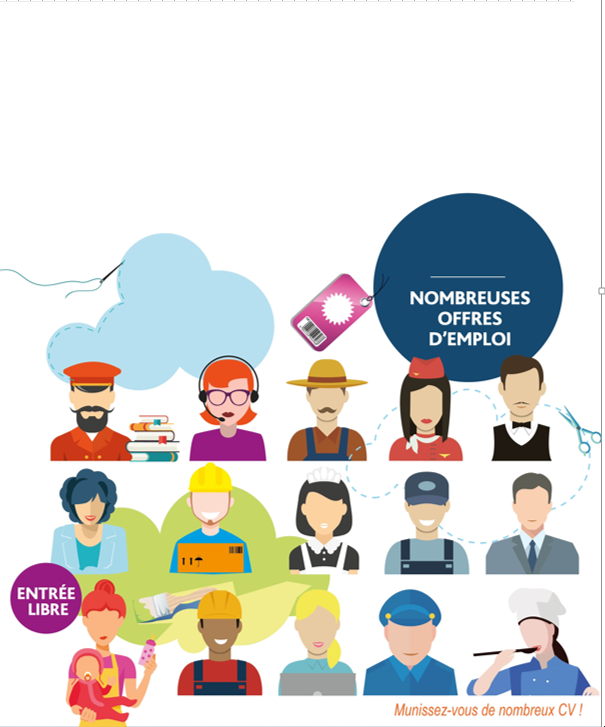 Le MARDI 4 MARS 2025 de 14H00 à 16H30
à la Mairie du XVème
31, rue Péclet 75015 Paris
Venez avec des CV
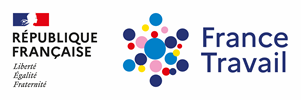 L’AGENCE France Travail
DE PARIS BRANCION
ORGANISE UN FORUM MULTI SECTEURS
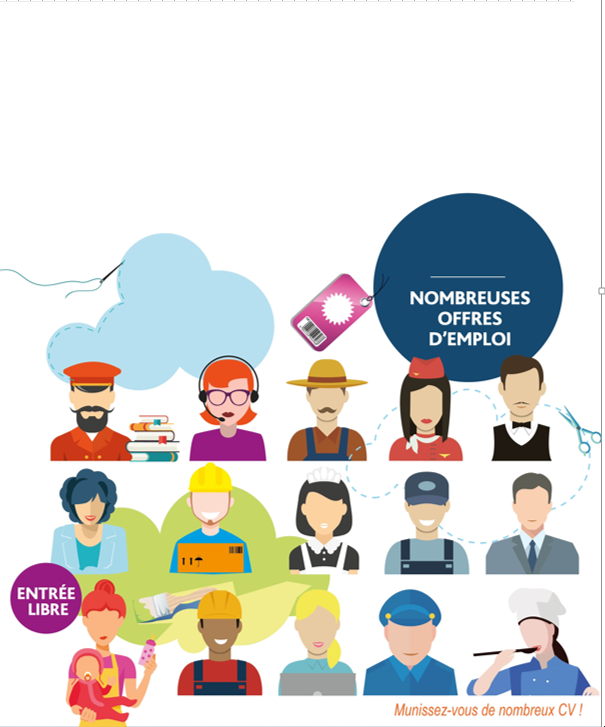 Le MARDI 4 MARS 2025 de 14H00 à 16H30
à la Mairie du XVème
31, rue Péclet 75015 Paris
Venez avec des CV
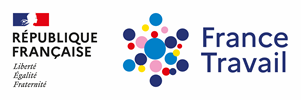